Деньги могут быть             и добрыми, и злыми,                             в зависимости от того,                              в чей карман они попадают. Вильгельм Швебель (?).  ХХ век.Немецкий учёный и публицист, афорист
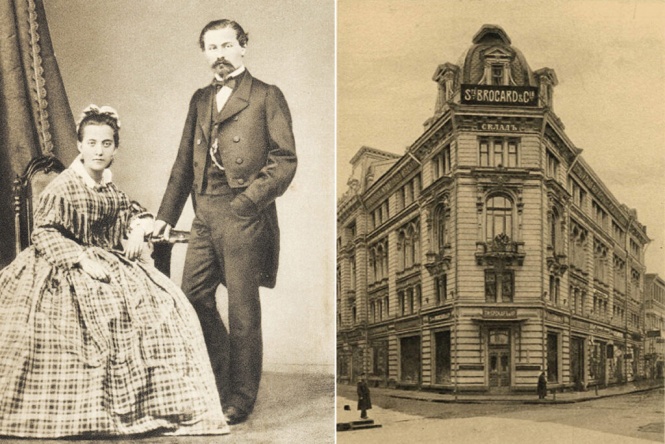 БрокарГенрих Афанасьевич(1837-1900) Парфюмер и предприниматель.    Изобрел новый способ изготовления концентрированных духов. Был мастером экстравагантной рекламы. Известен как коллекционер.
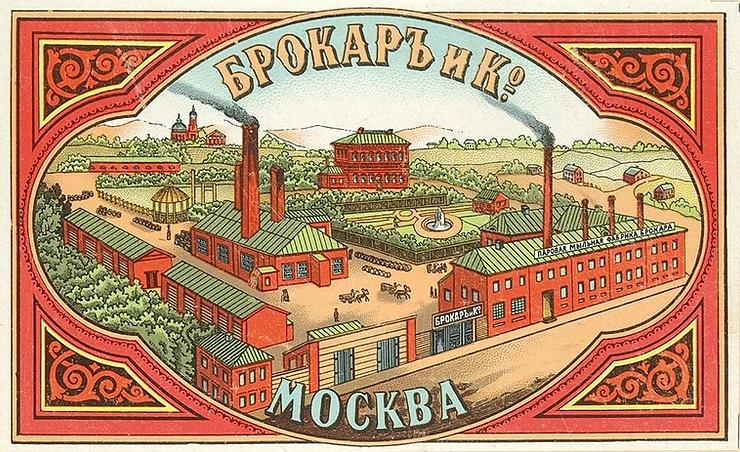 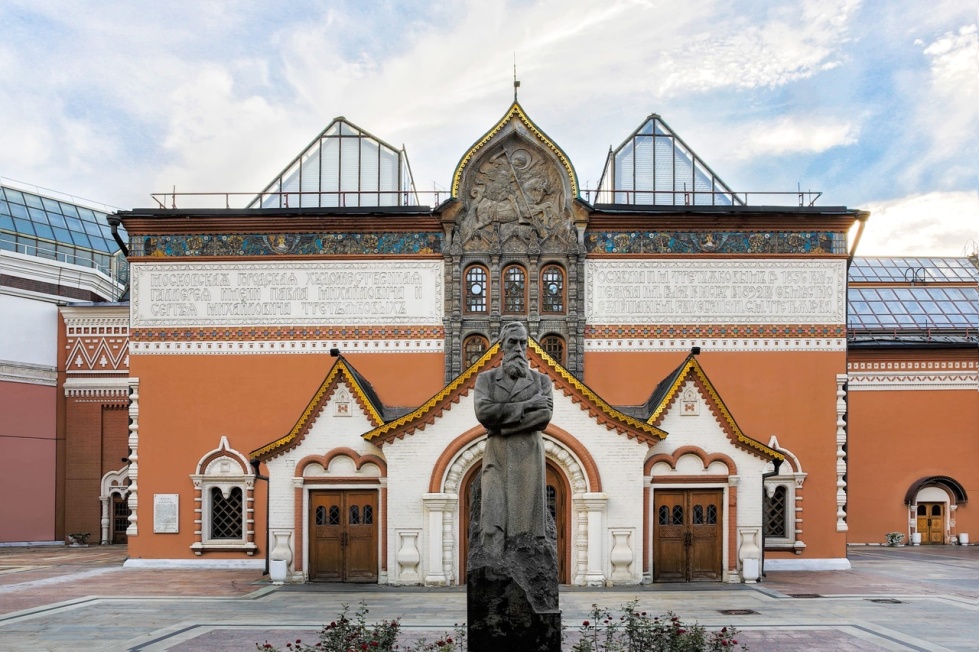 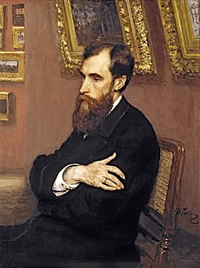 ТретьяковПавел Михайлович(1832-1898) Купец, предприниматель, лидер льняного производства в России, меценат, коллекционер произведений русского изобразительного искусства, основатель известной галереи.
Менялы -
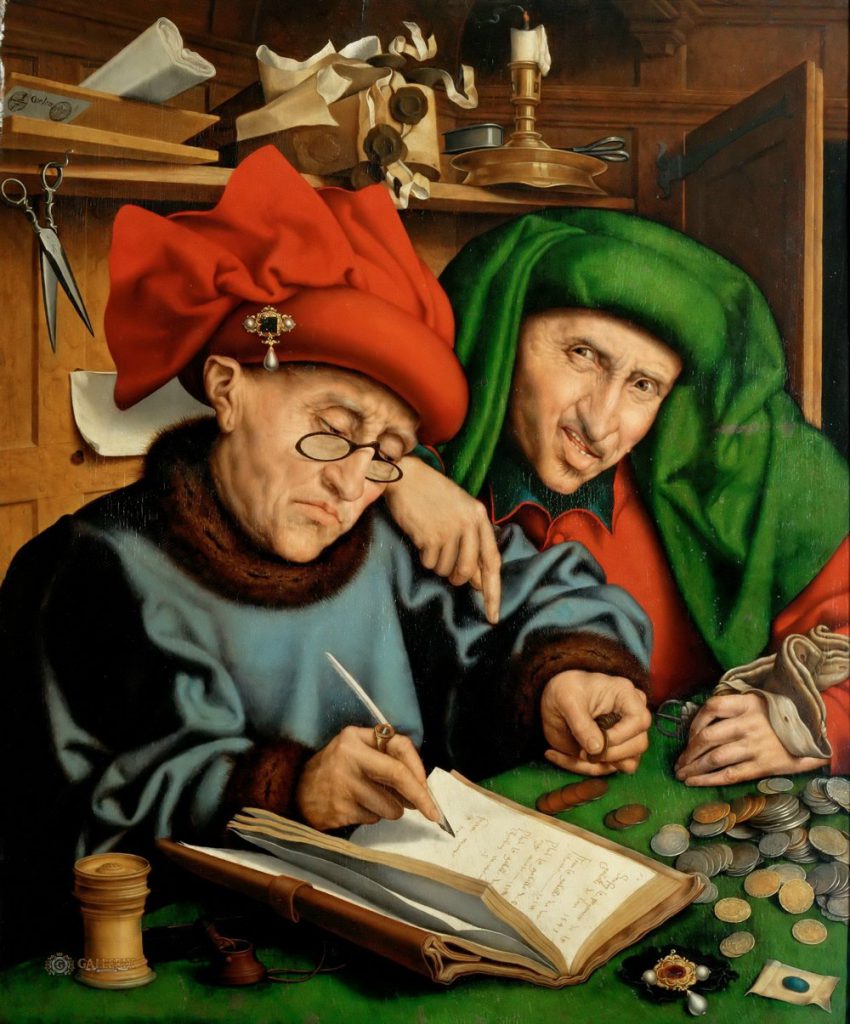 это люди, которые занимались…



Маринус Ван Реймерсвале,
фламандский живописец, 
XVI век
banka rotta
[банка рота]
banka rotta=разбитая скамьяКакому экономическому термину дала название сломанная лавка?
БАНКРОТСТВО
товариществоакционерное обществочастная фирма
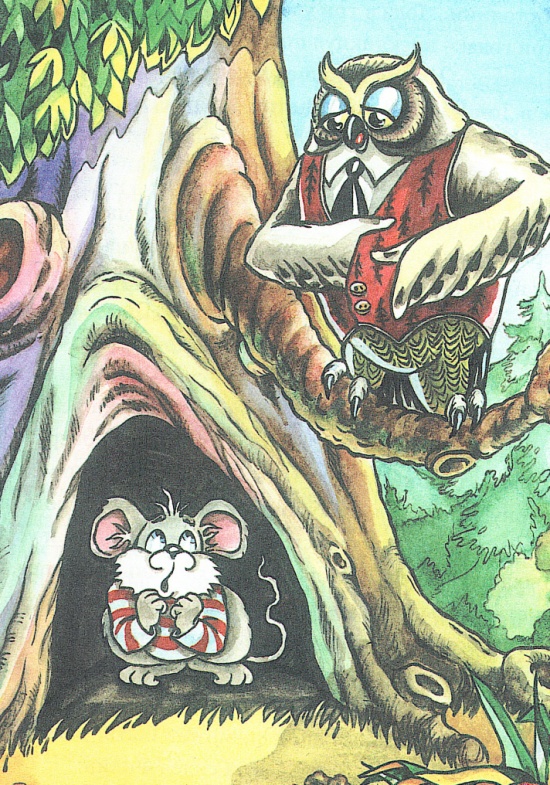 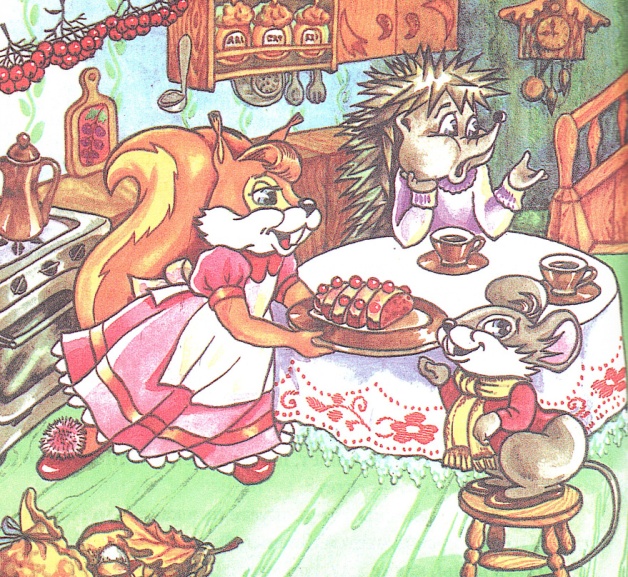 Вексель =  = долговая расписка
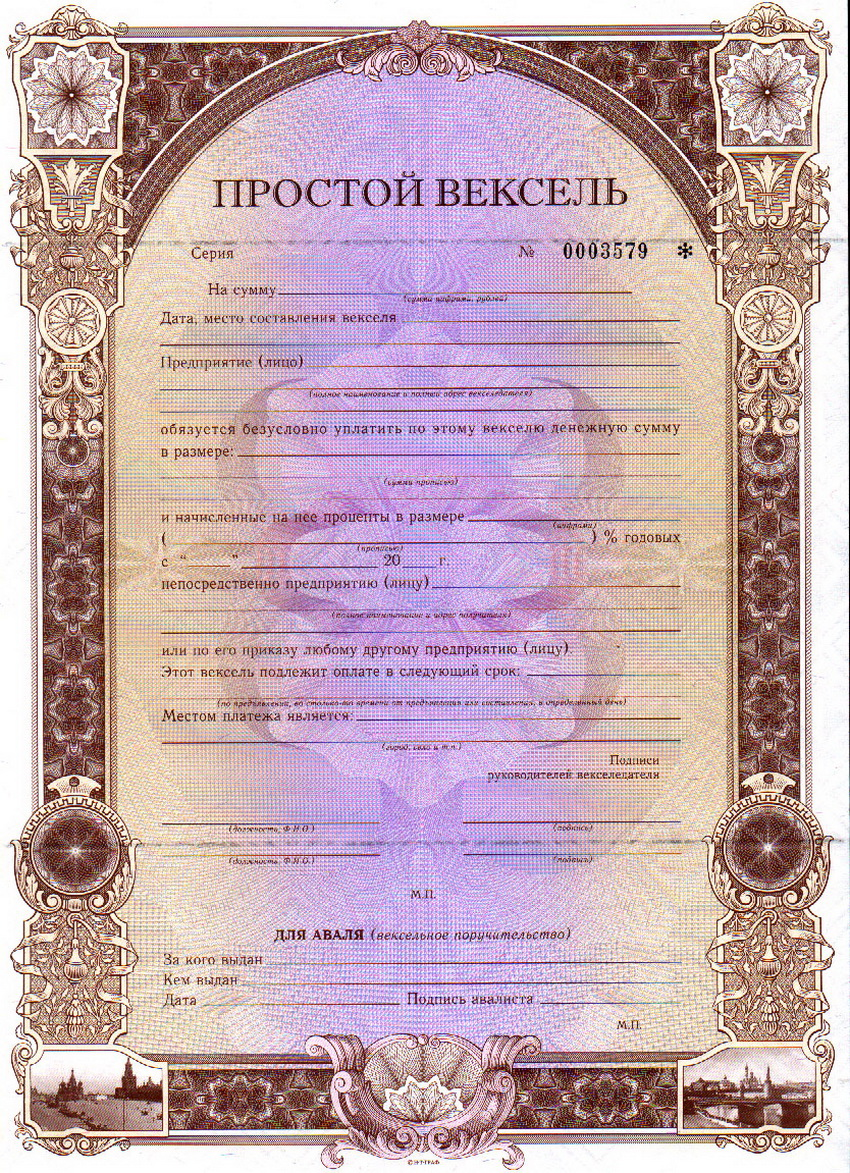 Что вы можете сказать о поступке Филина?
Банкротство добровольное     фиктивное     принудительное
Деньги могут быть             и добрыми, и злыми,                             в зависимости от того,                              в чей карман они попадают. Вильгельм Швебель (?).  ХХ век.Немецкий учёный и публицист, афорист